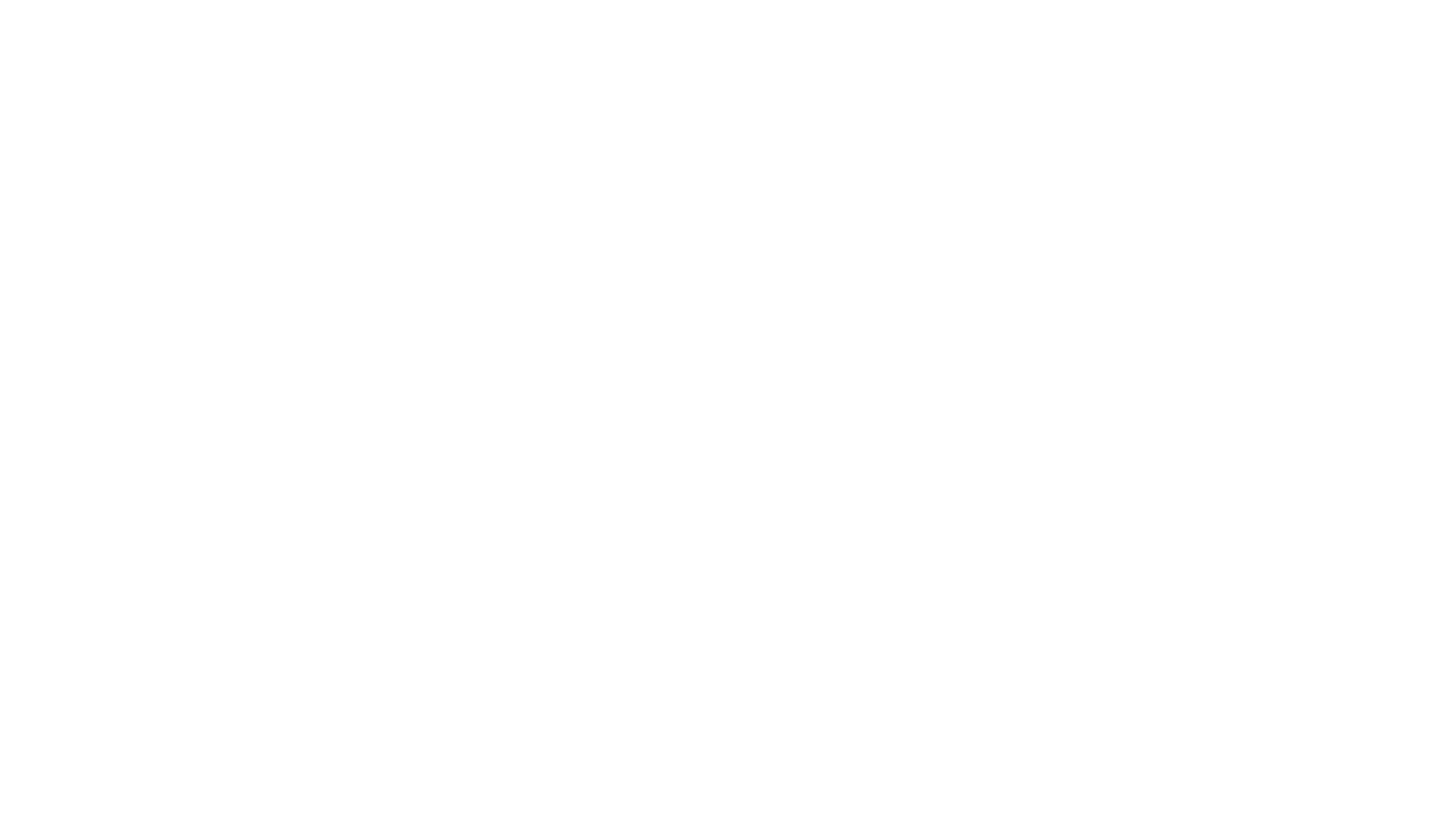 Last Days Lovers
“But know this, that in the last days perilous times will come.” 
2 Timothy 3:1
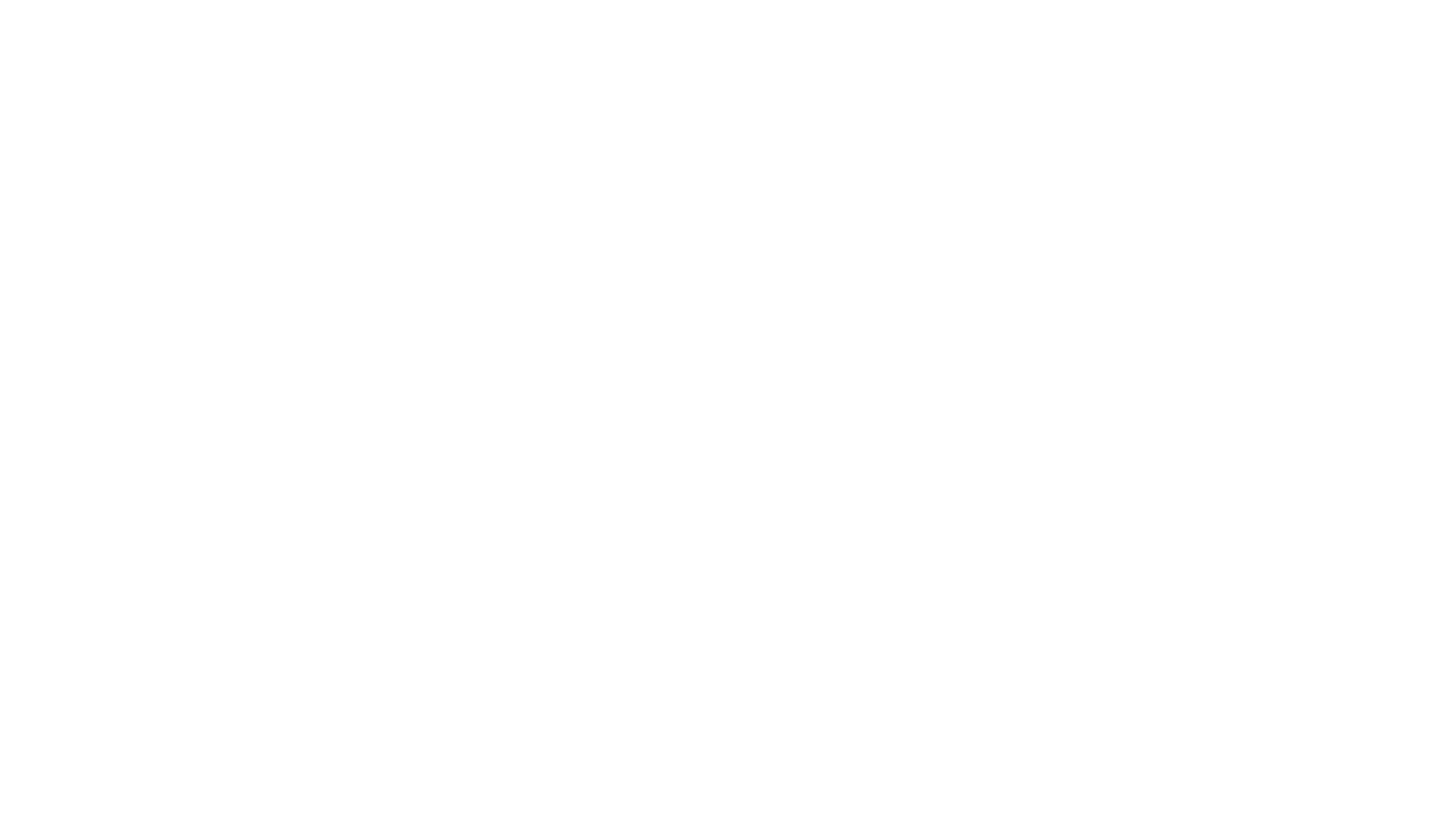 The Problem…Misdirected Love
Lovers of Themselves (v. 2)
Lovers of Money (v. 2)
Loves of Pleasure (v. 4) 

Pride – Possessions - Pleasure
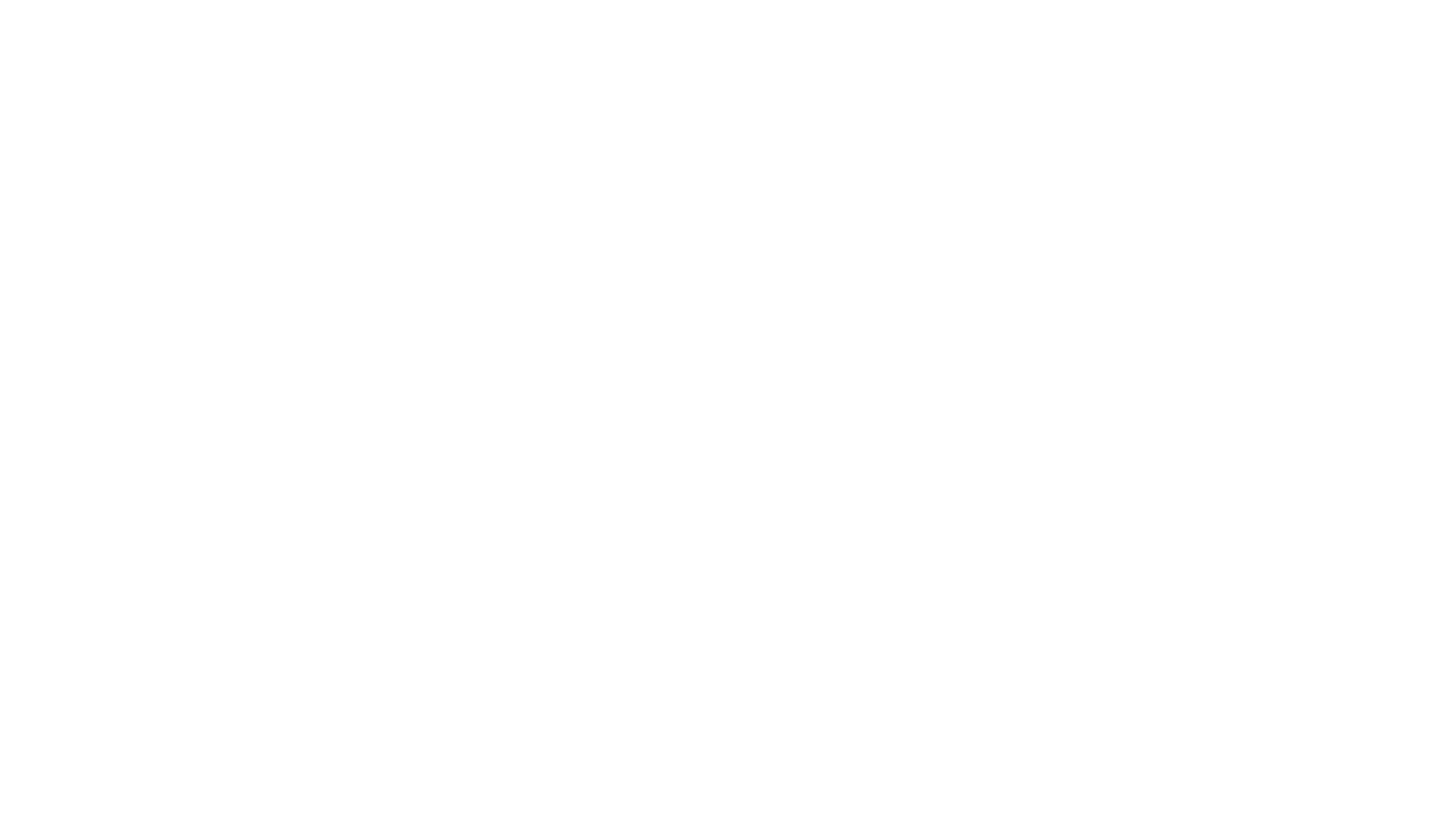 The Solution…The Scriptures
Continue in the Pattern - v. 14
	2 Tim. 1:13; 2:2; Heb. 6:1-3
Trust in the Source of Scripture - v. 16
2 Pet. 1:21; Ps. 119:89
Trust in the Purpose of Scripture - vs. 15-17
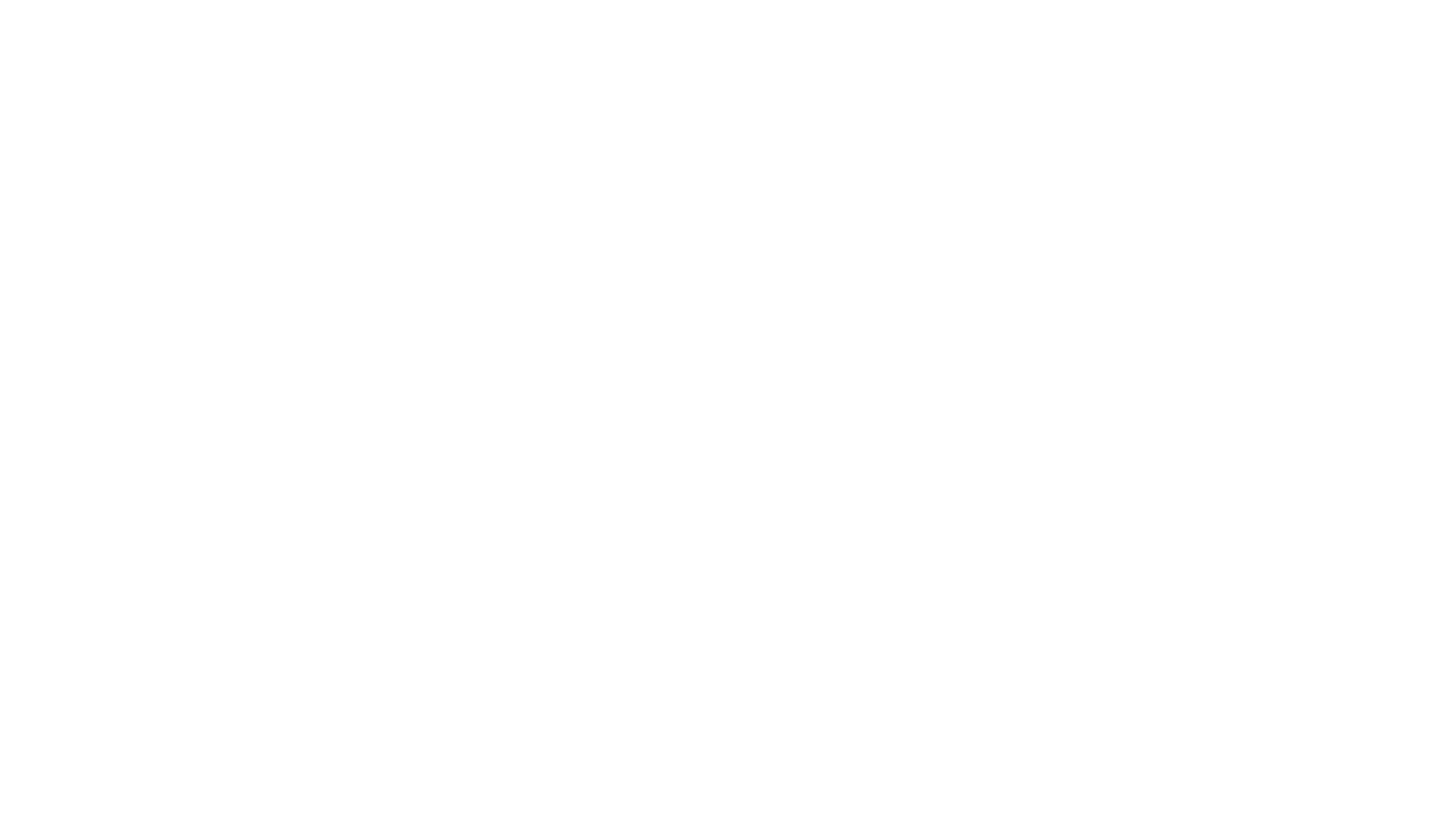 The Purpose of Scripture
Makes us wise for salvation (v. 15) 
Gives us all things pertaining to our… (v. 16)
Creed – “doctrine, reproof”
Character – “correction, instruction in 			          righteousness”
Completes us, thoroughly equips us for every good work (v. 17)